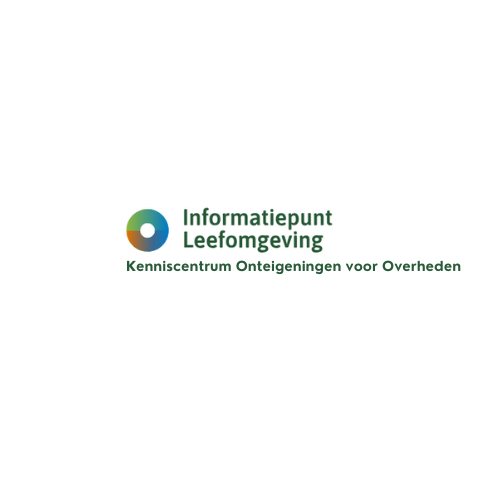 Informeren bestuurders over nieuwe rol
Ilonka Sas, Waterschap Rivierenland
Cynthia Visser, gemeente Rotterdam
Victor Roorda van Eijsinga, Provincie Zuid-Holland
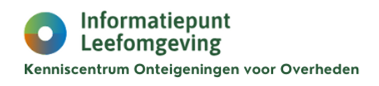 Aanpak informeren bestuurders Waterschap Rivierenland
Informeren op verschillende momenten en bij verschillende gremia
Informatieavond algemeen bestuur
Overzicht van de besluitvorming
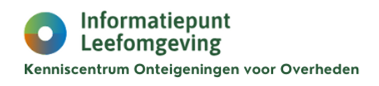 Informeren bestuurders
Via het programma Omgevingswet
Via de stuurgroep Omgevingswet waar Dijkgraaf een onderdeel van was
Via het College van Dijkgraaf en Heemraden
Via een informatieavond voor het algemeen bestuur
Via overzicht besluitvorming
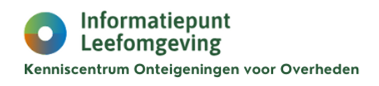 Wat niet verandert
Onteigening blijft “ultimum remedium”

De onteigeningbeschikking kan alleen worden gegeven met het oog op de taken van het waterschap

Geen rol voor algemeen bestuur bij gedoogplicht
Tabel onteigeningswet-omgevingswet
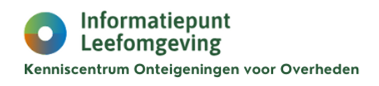 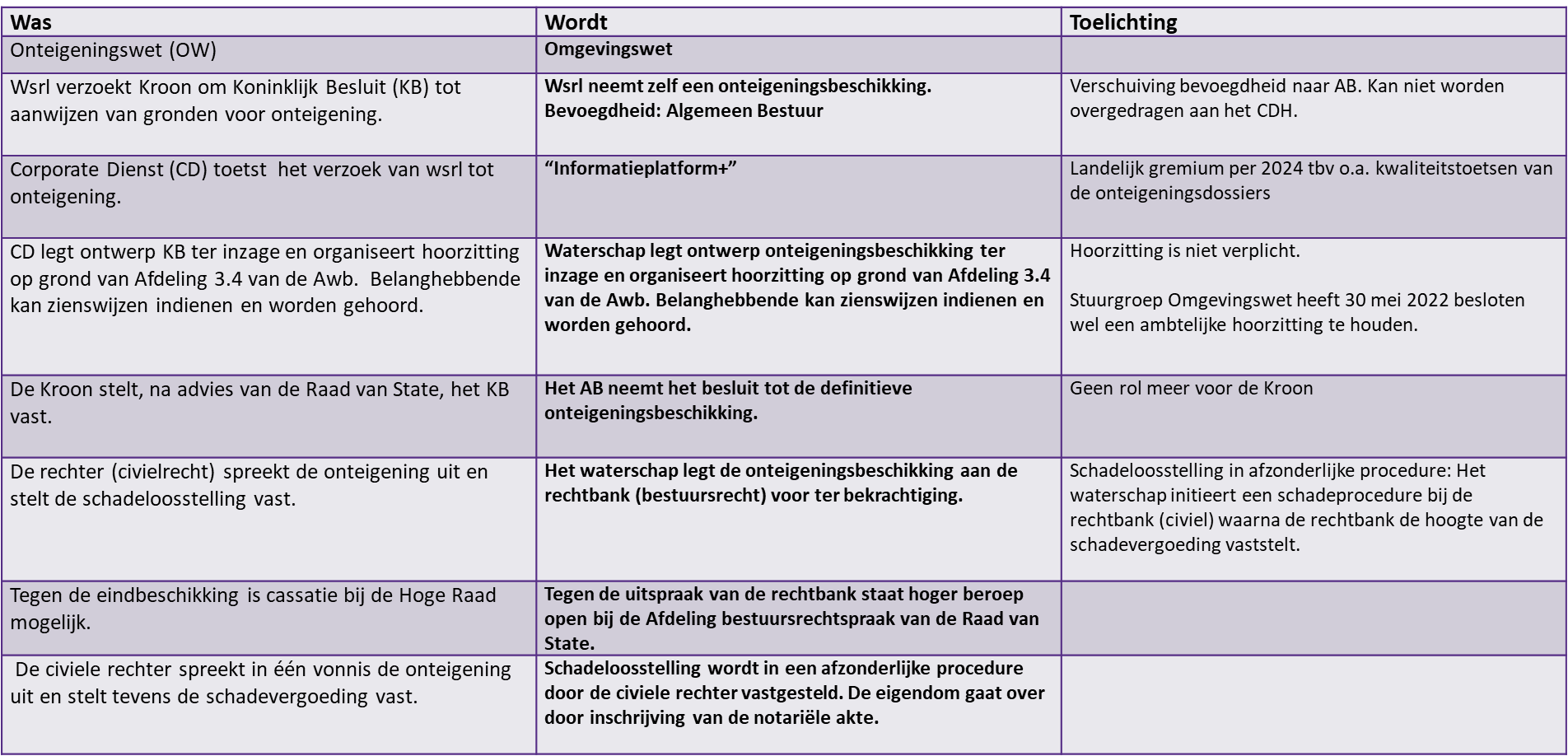 Bestuurlijk proces tot de onteigeningsbeschikking
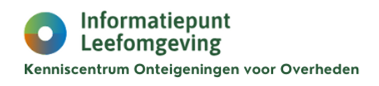 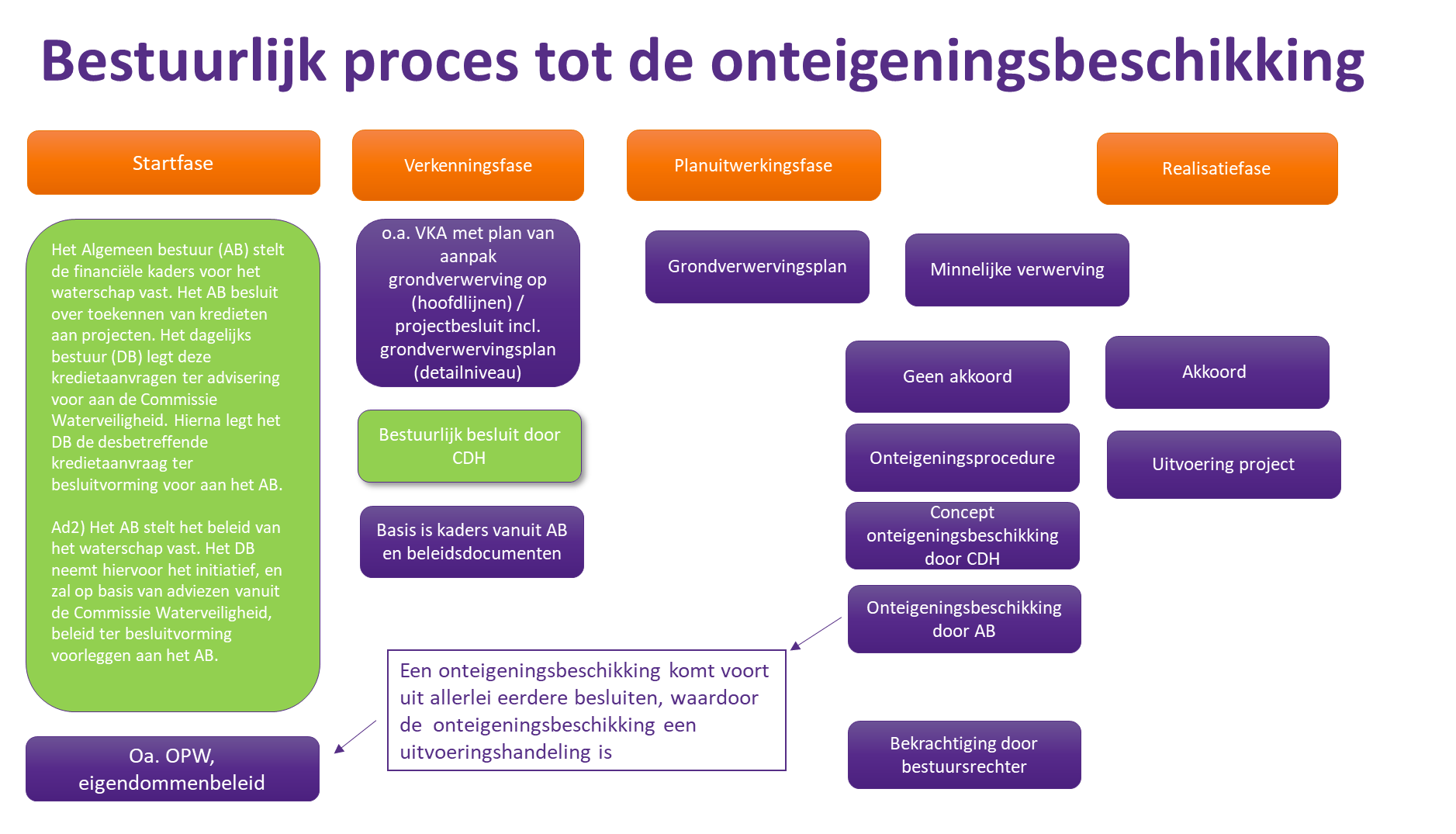 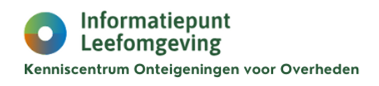 Stelling 1
De bestuurders begrijpen dat het nemen van een onteigeningsbeschikking een uitvoeringshandeling is.
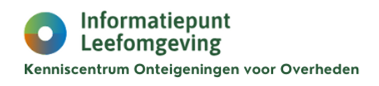 Aanpak informeren bestuurders Gemeente Rotterdam
Zonder grond geen project
Vaststellen nieuwe nota grondbeleid
Presentatie tijdens Omgevingsmarathon
Technische sessie voor raadsleden
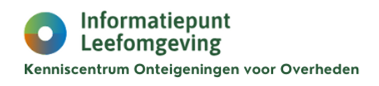 Onteigening en nieuwe rol bestuur
Wordt alleen in gang gezet als andere middelen niet tot gewenst resultaat hebben geleid

Rekening houden met tijdpad minnelijk overleg in de projectplanning

Terughoudender geworden met tweesporenbeleid voor herstructurering woonlocaties
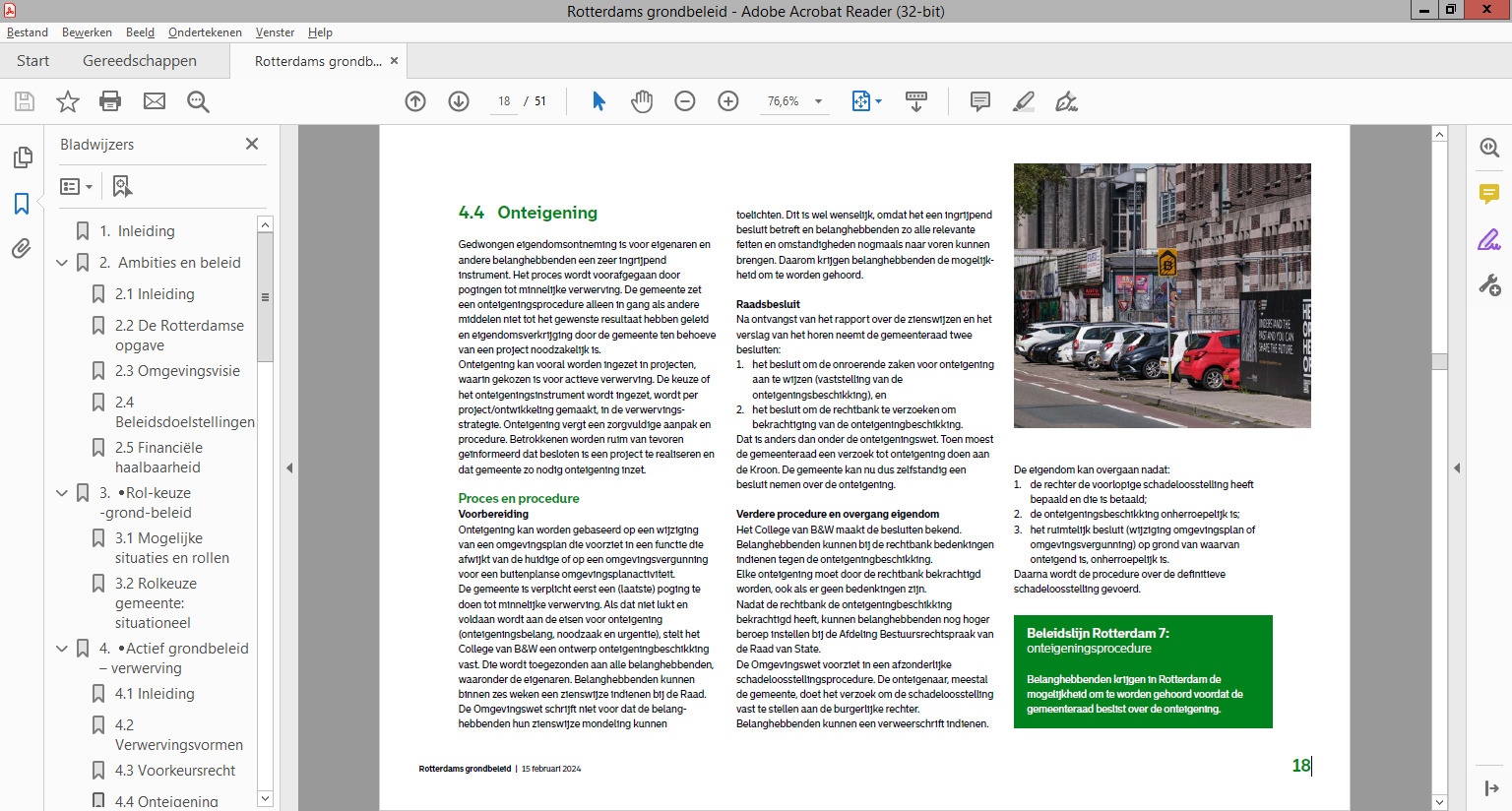 Onteigening en nieuwe planinstrumenten
Ruimtelijke plannen steeds globaler; terwijl onteigening toepassen concreetheid mee brengt

Dus:
Omgevingsplan moet onteigening dragen
Ruime toedeling van functies is niet te onteigenen
Opnemen moderniseringslocatie waar mogelijk
Boodschap
Meer aandacht voor voorbereiding en nabereiding
Positionering kennis en organisatie grondzaken bij gebiedsontwikkeling (weer) meer naar voorgrond
Nog meer afstemming Ruimtelijke ordening
Meer aandacht voor het goede moment
Rekening houden met gemeenteraadsverkiezingen
Stelling 2
Bij het opstellen van een gebiedsambitiedocument wordt al een afweging gemaakt over de inzet van onteigening als ultimum remedium.
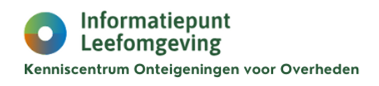 Aanpak informeren bestuurders Provincie Zuid-Holland
Samenwerking van Gedeputeerde Staten en Provinciale Staten
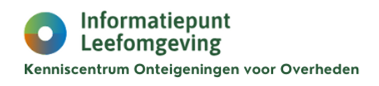 Samenwerking Gedeputeerde en Provinciale Staten (1)
Gedeputeerde Staten neemt projectbesluit (= onteigeningsgrondslag)
Provinciale Staten geeft onteigeningsbeschikking

In coalitieakkoord Zuid-Holland:
Er wordt niet onteigend voor stikstof
Natuurnetwerk Nederland moet in 2027 gereed zijn; alle wettelijke instrumenten zullen worden ingezet
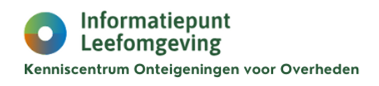 Samenwerking Gedeputeerde en Provinciale Staten (2)
In Zuid-Holland hebben GS en PS protocolafspraken gemaakt:
als GS voornemens is een projectbesluit te nemen waarbij sprake is van onteigening dan zal GS dat vooraf aan PS kenbaar maken, zodat PS daar vóór besluitvorming door GS op kan reageren.
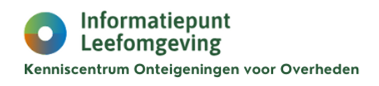 Volledige schadeloosstelling
Wanneer wordt besloten tot het aanbieden van volledige schadeloosstelling?

Dat is het moment waarop het bestuur zich moet realiseren dat er dus gekozen wordt voor onteigening.
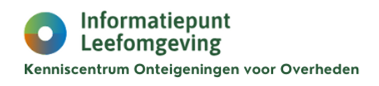 Stelling 3
Ik zie mijzelf als regisseur van de onteigeningsprocedure. (En wat als ik dat niet zo zie?)
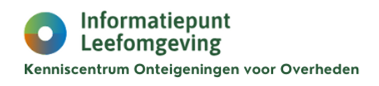 Bezoek onze website op: https://iplo.nl/thema/ruimtelijke-ontwikkelingen/instrumenten-grondbeleid/onteigening/kenniscentrum-onteigeningen/Of scan:
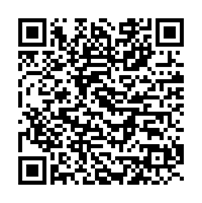